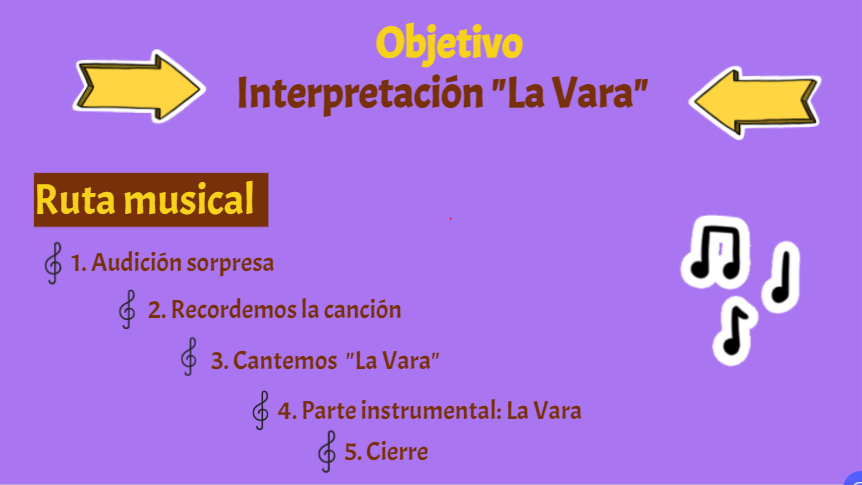 Link Genialy
https://view.genial.ly/60651f1dd1f9500d4b56857c/presentation-6-basico-a-1-4